Dietary quality and health care utilization 
among Ontarian adults

Stephanie Aboueid1*, MSc, RD; Sharon Kirkpatrick1, PhD, RD
1School of Public Health and Health Systems, University of Waterloo

Corresponding author*: seaboueid@uwaterloo.ca
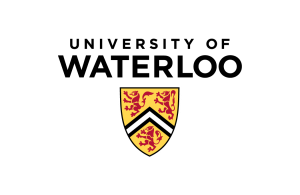 Background
Methods
Implications
This study will enhance our understanding of the extent to which eating patterns, considered holistically, drive health care utilization in Ontario. 

The findings will inform future research on the effects of dietary patterns on human and planetary health in an integrated fashion:

Dietary patterns also contribute to environmental degradation; for example, consumption of animal proteins is related to chronic disease risk and greenhouse gas emissions. 













The application of systems methods may allow modelling of scenarios to shift dietary patterns and examinations of the impact of such shifts for health care use and environmental sustainability.
Quality of dietary patterns: 

The Healthy Eating Index (HEI), which captures the quality of the overall mix of foods and drinks consumed by individuals, will be adapted for the Canadian context.

Results in scores ranging from 0 to 100, with a higher score indicating  higher overall diet quality.2 

The HEI will be applied to data for Ontario adults (n=4,229) drawn from the 2015 Canadian Community Health Survey,7 a representative cross-sectional survey that utilized 24-hour recalls to  comprehensively capture dietary intake. 

The analytic sample will include adults whose data can be linked to Ontario Health Insurance Plan (OHIP) records. 

Health care utilization: 

Annual per-person health care costs will be calculated for a five-year period, 2015 to 2020.8 

High-cost users (i.e., top 5%) at baseline will be excluded to enable a focus on future high-cost use.9

Prior health care utilization will be considered to allow adjustment for baseline morbidity. 

Analysis: 

Longitudinal regression models will be applied to examine associations between overall diet quality and health care utilization.

Subgroup analyses will be conducted to examine differences in the relevance of diet quality to health care use in relation to age, sex, income, education, food security, and baseline morbidity.
Dietary patterns: 

Are complex and multidimensional given that humans eat a variety of foods and beverages, each contributing different mixes of nutrients, phytochemicals, and potentially, contaminants.

May act in synergistic, antagonistic, and additive ways to influence health and disease risk.1


Among Canadians, suboptimal dietary intake is prevalent2 and increases risk of cancers, heart disease, and type 2 diabetes, which are among the leading causes of death.3 

The burden of low fruit and vegetable intake alone is estimated at $4.4 billion per year in Canada.4

The health care costs associated with high intake of sugar-sweetened beverages are estimated at $50 billion in Canada over 25 years.5 

Analyses shedding light on the implications for health care utilization of suboptimal dietary patterns more holistically are lacking.
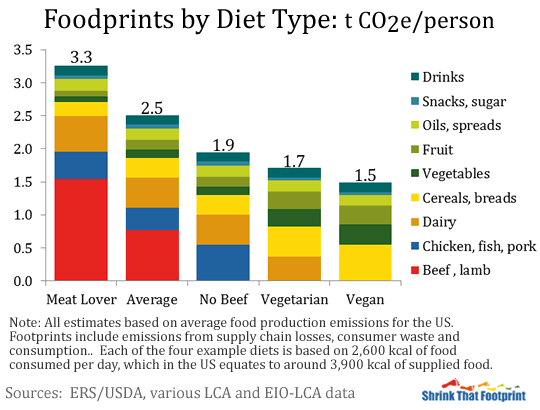 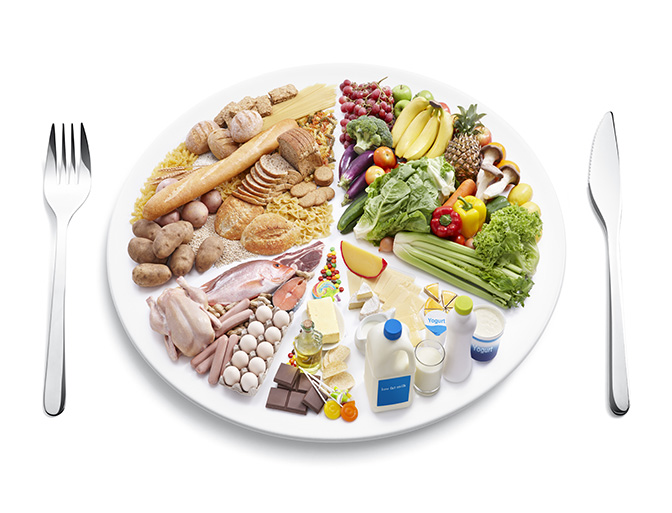 References
1. US Departments of Agriculture and Health and Human Services. 2015 – 2020 Dietary Guidelines for Americans. http://health.gov/dietaryguidelines/2015/. 
2. Garriguet D. Diet quality in Canada. Health Reports 2009; 20(3):41-52.
3. Lim SS, Vos T, Flaxman AD. A comparative risk assessment of burden of disease and injury attributable to 67 risk factors and risk factor clusters in 21 regions, 1990-2010: a systematic analysis for the Global Burden of Disease Study 2010. Lancet. 2012;380:2224–2260. 
4. Koot J, Andres E. The economic benefits of fruit and vegetable consumption in Canada. Canadian Journal of Public Health. 2017;108(2):E152.
5. Jones AC, Veerman L, Hammond D. Health and Economic Impacts of Sugary Drinks in Canada: Research Summary. 2016.
7. Health Canada. Reference Guide to Understanding and Using the Data – 2015 Canadian Community Health Survey: Nutrition. June 2017.
8. Wodchis WP, Bushmeneva K, Nikitovic M, McKillop I: Guidelines on Person-level Costing Using Administrative Databases in Ontario. Working Paper Series. Vol 1. 2013, Health System Performance Research Network, Toronto. 
9. Fitzpatrick T, Rosella LC, Calzavara A, Petch J, Pinto AD, Manson H, et al. Looking Beyond Income and Education. American Journal of Preventive Medicine. 2015;49(2):161-171.
https://www.wcrf.org/int/blog/articles/2015/08/using-our-cancer-prevention-recommendations-dietary-patterns-research
Objective
To assess associations between the quality of dietary patterns at baseline and healthcare utilization over a five-year period among Ontarian adults.